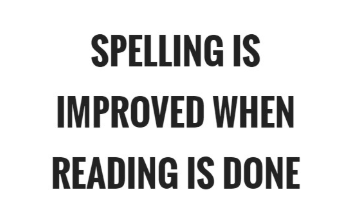 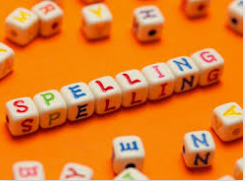 Spelling workshop
Clee Hill Community Academy
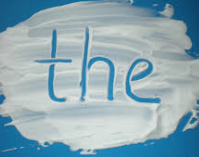 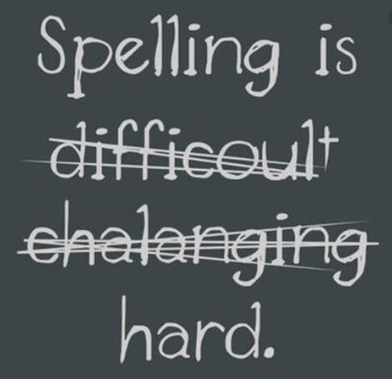 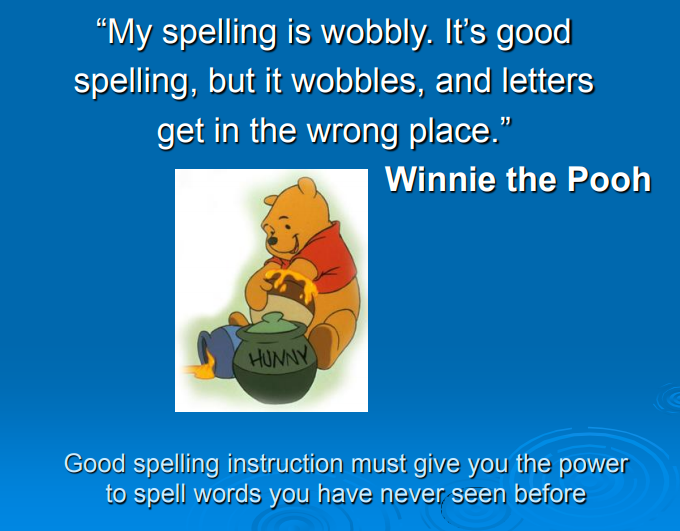 Pobble 365
http://www.pobble365.com/ 

This is a great website for encouraging children to write at home. There is a picture for every day of the year with suggested writing activities.
Pobble 365
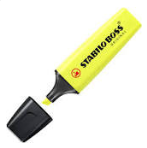 Correcting spellings
In school, we use yellow highlighters to underline an incorrect spelling – ‘yellow spello’. 

You could use this at home to highlight any incorrect words in your child’s writing.
Have a go spelling books
In school, we use ‘have a go’ spelling books. 
These are small books with one page for each letter of the alphabet with a line down the middle. 
Your child attempts the spelling on the first side, using their spelling strategies. Teacher / parent ticks if it is correct or writes the correct spelling, talking about where the child went wrong.
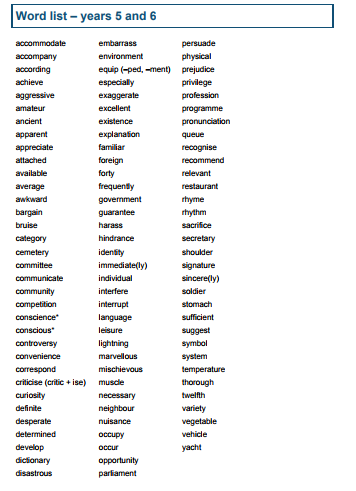 SPICE
S – support 
P – patient
I – interest
C- challenge
E – Encouragement
Strategies to help with learning spellings
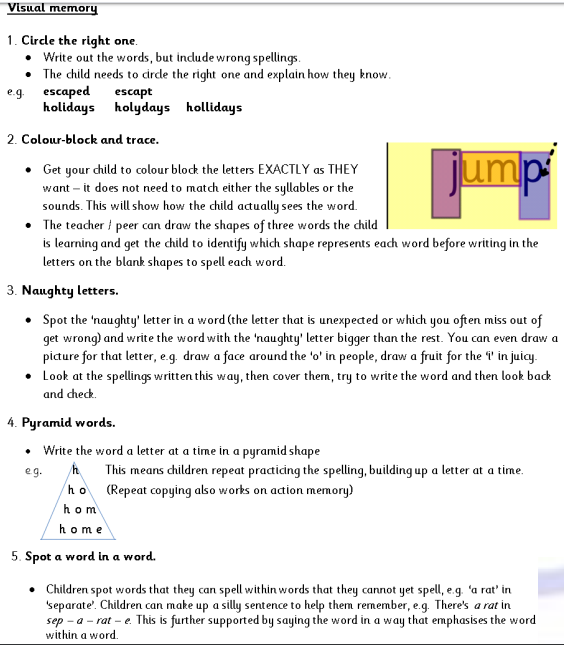 Auditory memory
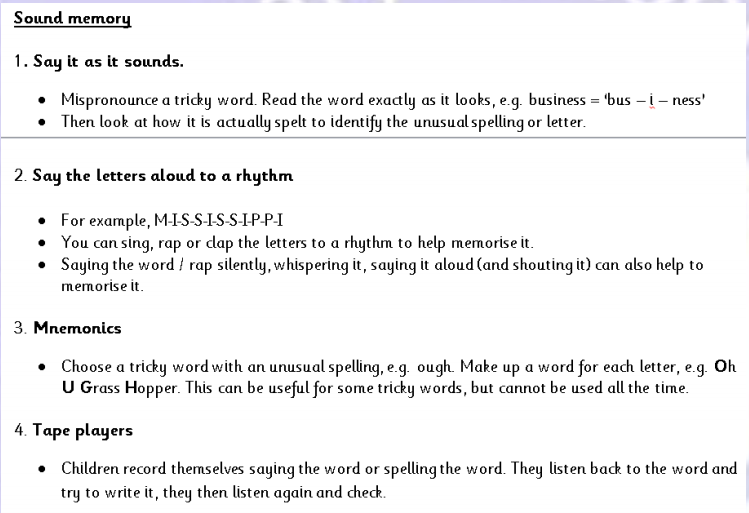 Kinaesthetic memory
Examples of spelling strategies
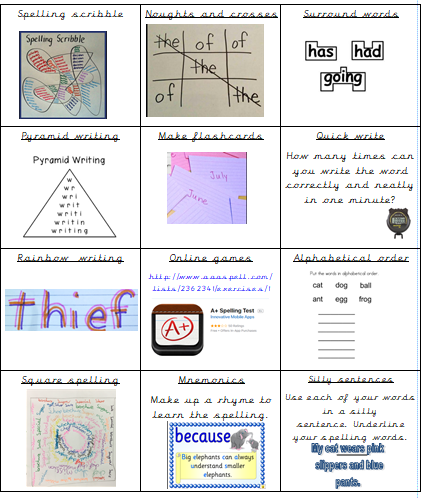 Rainbow writing
Surround words
Spelling scribble
Noughts and crosses
Square spelling